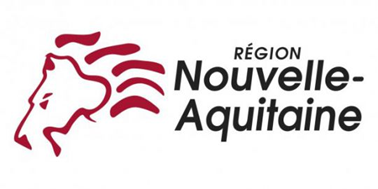 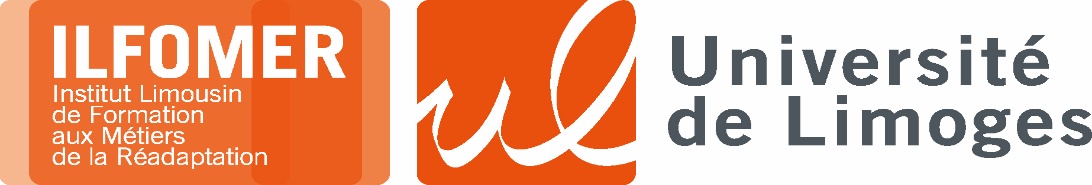 Présentation des outils numériques à l’ILFOMER
M. Thierry SOMBARDIER
[Speaker Notes: Présentation des différentes technologies avec]
Table des matières
Un environnement de travail à Unilim (Biome)
- Connection
- Contenu

Une plateforme de cours (Moodle)

Le service documentation de l’UL (SCD)

La formation au numérique en santé

Autres logiciels
L’environnement numérique de travail (Biome)
Mon environnement numérique à UNILIM
Comment s’y connecter ?
Identifiants
Réseaux
Quels éléments y trouver ?
Un environnement numérique de travail (Biome)
Une suite bureautique
Une messagerie
Emploi du temps
Comment s’y connecter ?
Un identifiant sous la forme « nom01 » (les 6 premiers caractères de votre nom)

Un mot de passe par défaut vous a été communiqué lors de votre inscription (généralement votre numéro INE ou Identifiant National Etudiant)

Impératif : changer votre mot de passe !
Changement de votre mot de passe (1/2)
https://biome.unilim.fr/
1
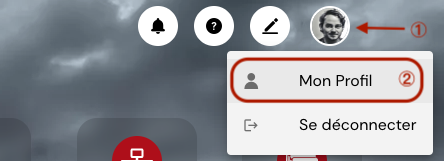 2
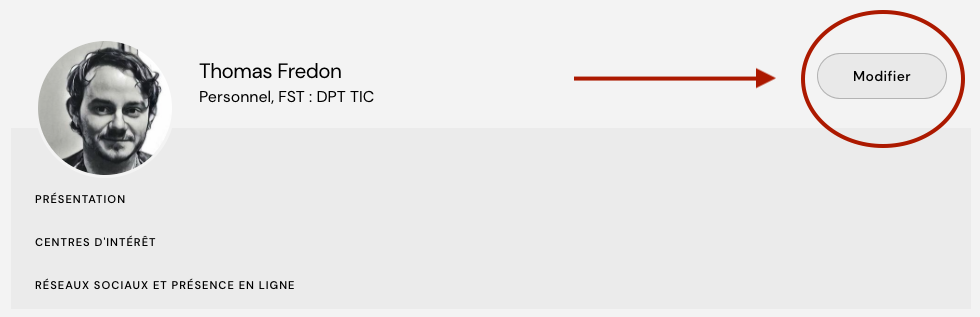 3
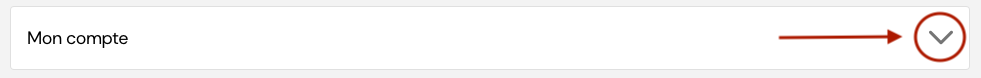 4
Changement de votre mot de passe (2/2)
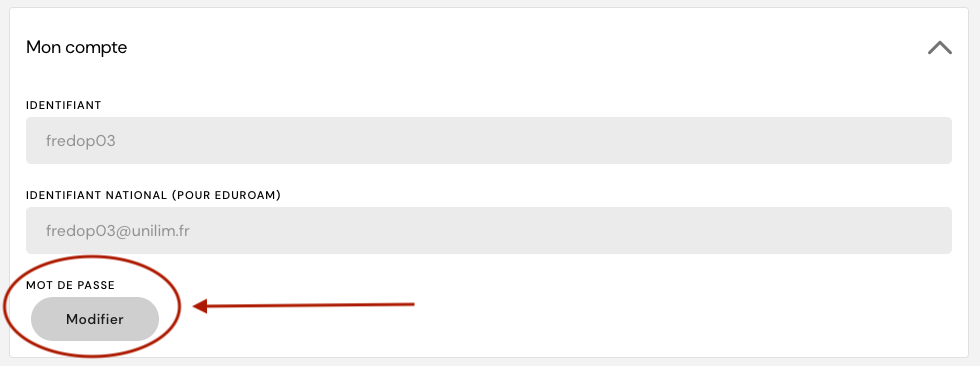 5
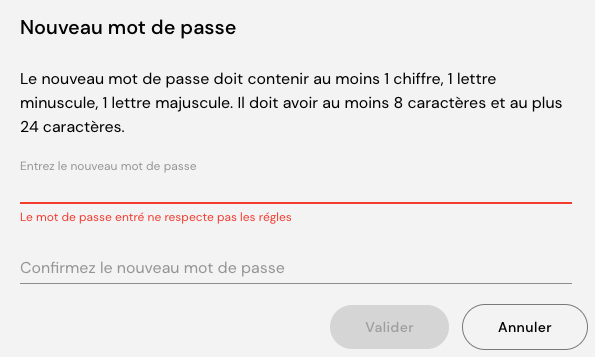 6
Et si j’ai perdu mon mot de passe ?
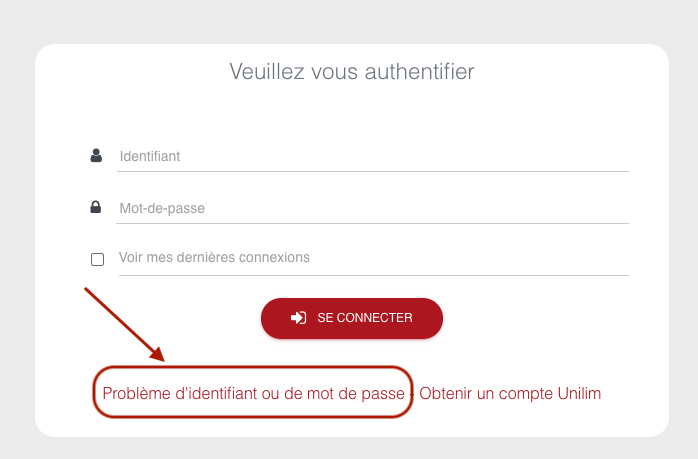 Comment s’y connecter ?
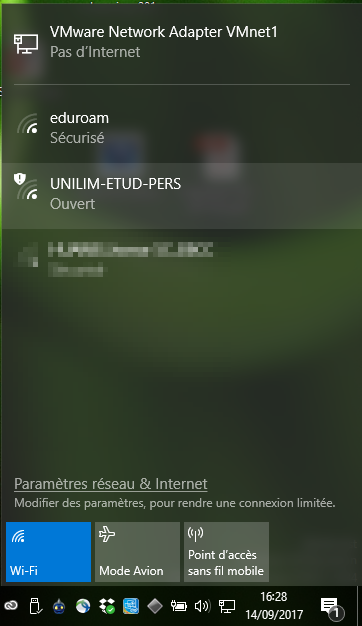 Deux réseaux WiFi disponiblesque vous allez bientôt utiliser :

Eduroam : réseau sécurisé (chiffré) des établissements du supérieur  (en France et à l’international)
A utiliser en priorité car meilleur débit et  plus de connections simultanées

UNILIM-ETUD-PERS : réseau ouvert,avec des connexions temporaires
Configuration d’eduroam
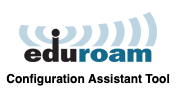 Adresse de configuration :http://unil.im/eduroam



Attention ! Lors de l’étape vous demandant de renseigner votre identifiant, n’oubliez pas de rajouter « @unilim.fr » après celui-ci(exemple : durant10@unilim.fr)
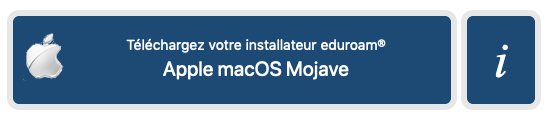 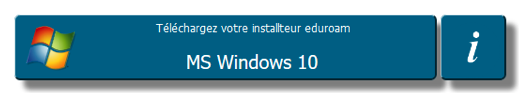 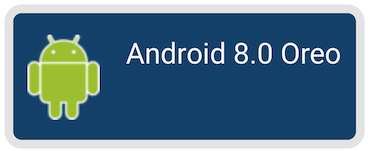 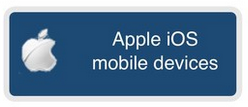 Un espace de travail complet
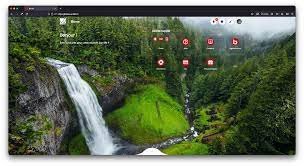 Agenda – Boite mail – etc
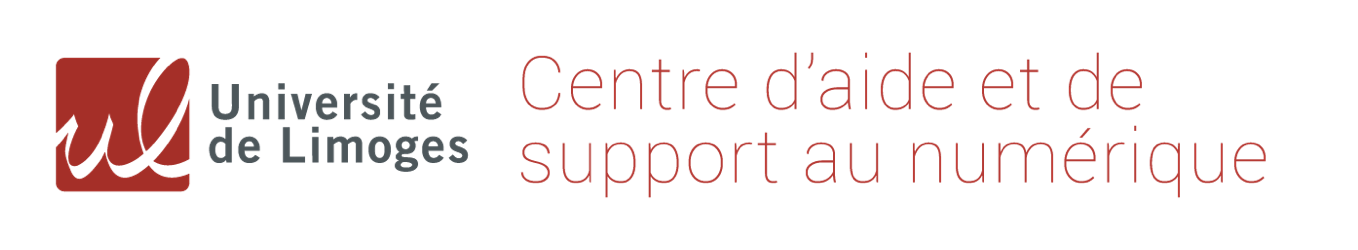 https://biome.unilim.fr
https://support.unilim.fr/compte-et-donnees/biome/presentation-du-service/
C’est votre meilleur ami !!!
Une suite bureautique à votre disposition (1/4)
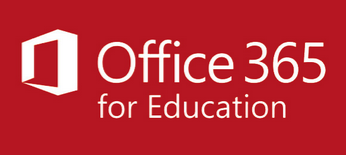 Partenariat avec Microsoft
Suite « Office 365 for Education »accessible depuis Biome
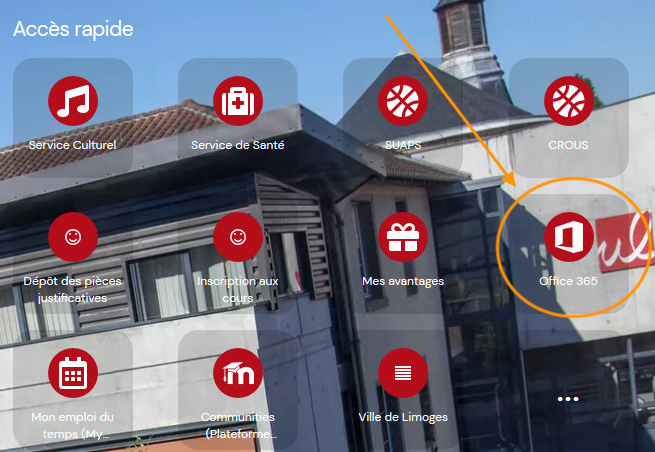 Une suite bureautique à votre disposition (2/4)
Une suite bureautique à votre disposition (3/4)
Installation possible sur votre machine :






Jusqu’à 5 installations possibles
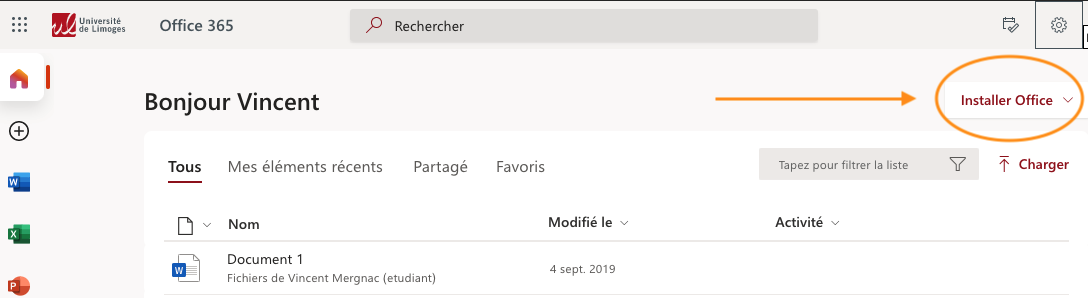 Une suite bureautique à votre disposition (4/4)
Disponible en lignepour travailler de manière collaborative
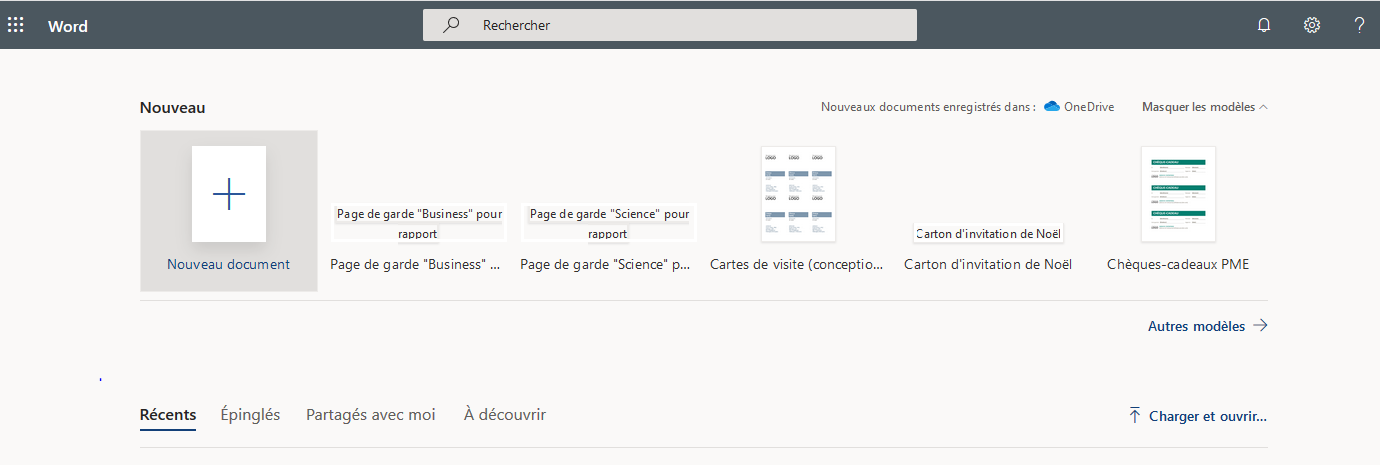 Une adresse mail universitaire
Elle est de la forme :camille.dupont@etu.unilim.fr

C’est cette adresse que je dois utiliser pour toutes mes communications universitaires.

Une messagerie à consulter chaque jour pour vérifier les nouveaux messages !
Des bonnes pratiques à adopter (1/2)
Cibler son interlocuteur selon sa demande :
Pédagogique (emploi du temps, notes…)➠ enseignant ou enseignante
Administrative (inscription, scolarité…)➠ ilfomer-organisationgenerale@unilim.fr
Technique (problème de mail, identifiants…)➠ svp-dsi@unilim.fr
Des bonnes pratiques à adopter (2/2)
Être le plus clair possible dans sa demande !

Préciser son cursus : filière, année… 

Adopter un vocabulaire adapté.

En cas de demande technique, ne pas hésiter à joindre des captures d’écran.
La messagerie (1/3)
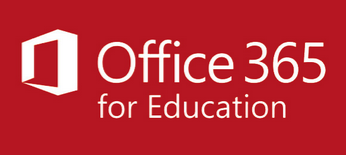 Assurée par Microsoft© pour Unilim

Vous pouvez l’utiliser en ligne (via Biome)

Vous pouvez l’utiliser via Outlook (installé avec la suite Microsoft Office)ou un autre logiciel dédié (Thunderbird, Mail)
19
La messagerie (2/3)
Pour l’utiliser en ligne : https://biome.unilim.fr/
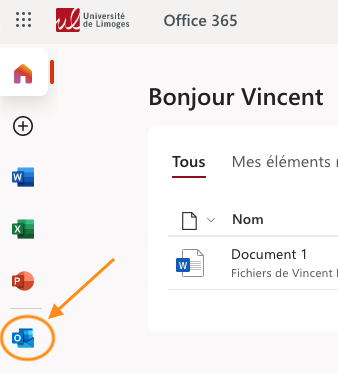 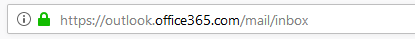 La messagerie (3/3)
Quelques mises en pratique : situation 1
Dites-moi ce que vous faites et où est ce que vous serez aux dates suivantes : 

Mercredi 19/10 à 8h00
Jeudi 20/10 à 10h00
Jeudi 03/11 à 8h00
La plateforme de cours: Ilfomer-community (« Moodle »)
Une plateforme de cours : (1/3)
Un projet de communautés
La communauté de l’ILFOMERhttps://community-ilfomer.unilim.fr/
 Pour les infos utiles à la promotion
 Pour aller plus loin dans le cours
 Pour réviser
 Pour trouver des ressources complémentaires
 Pour remettre certains devoirs
 Pour échanger avec les tuteurs
Accès à des documents administratifs
Activités
Échanges
Ressources
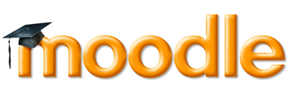 Une plateforme de cours : Moodle (2/3)
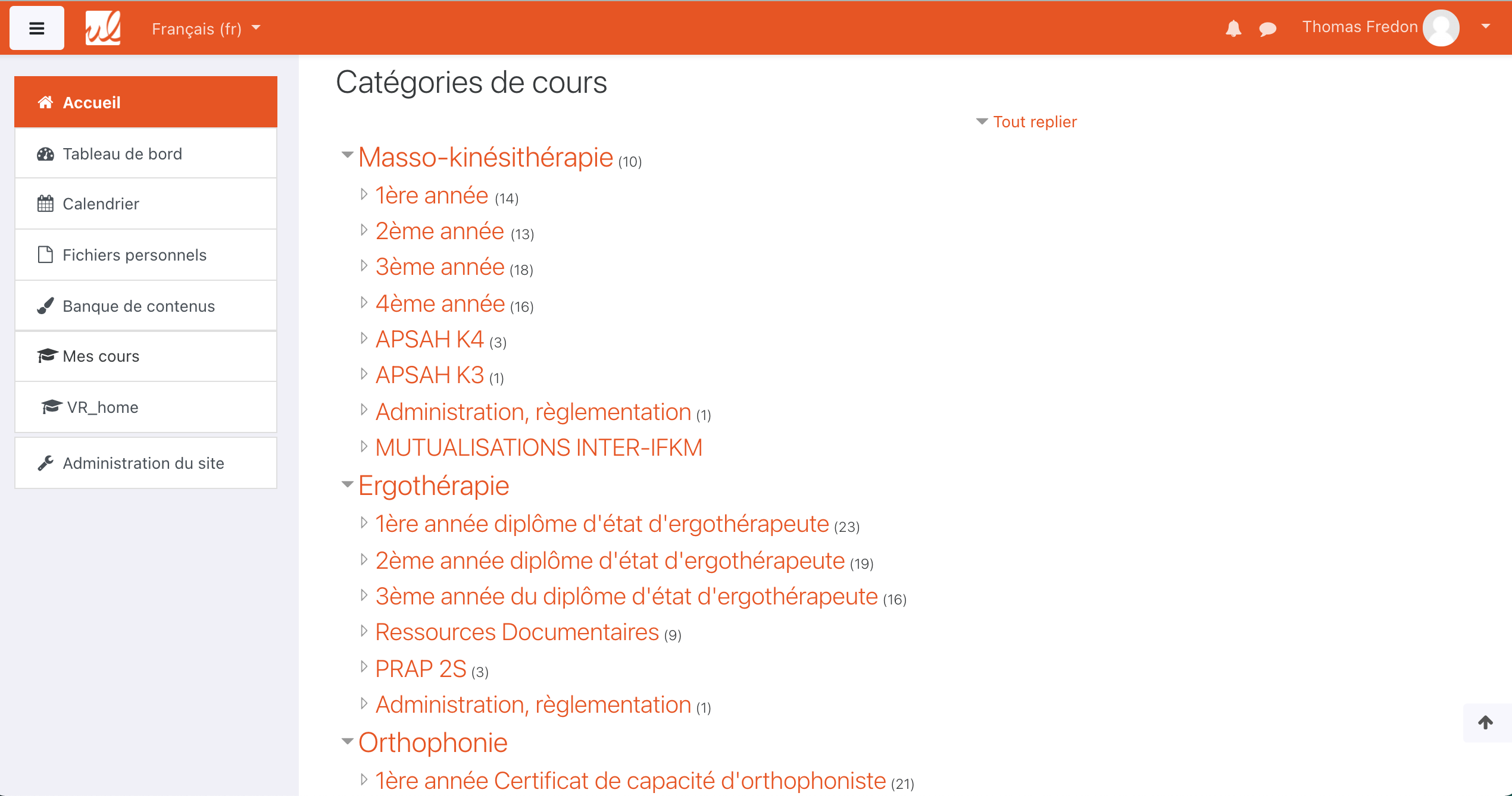 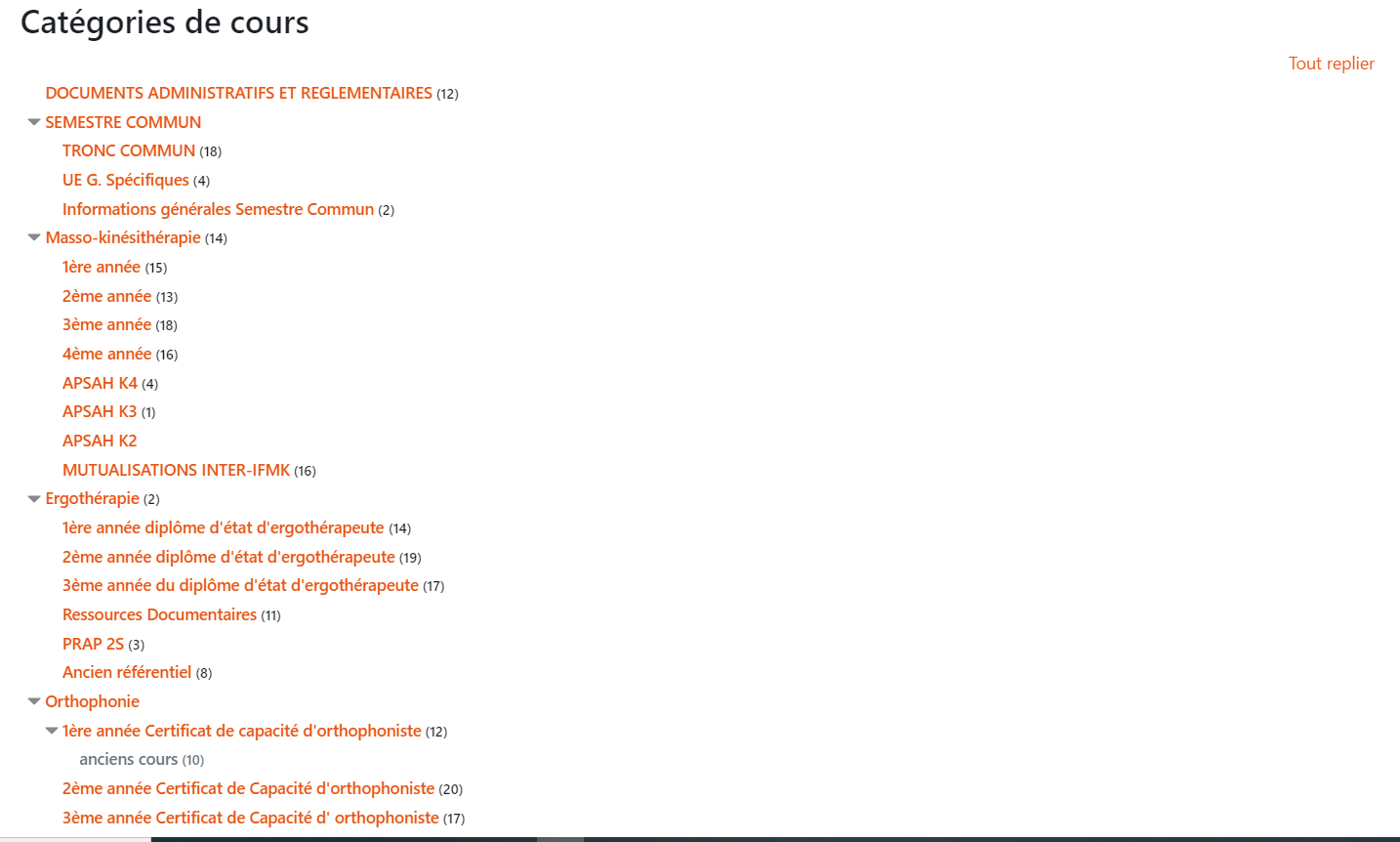 Une plateforme de cours : Moodle (3/3)
Une éthique professionnelle !

Attention au plagiat… qui peut vous conduire jusqu’au conseil disciplinaire.
Un outil :
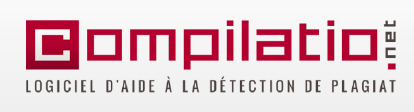 Le service documentation de l’UL
Des ressources documentaires
Accessibles à partir de Biome ou directement sur le site du SCD (Service Commun de la Documentation) : https://www.unilim.fr/scd/
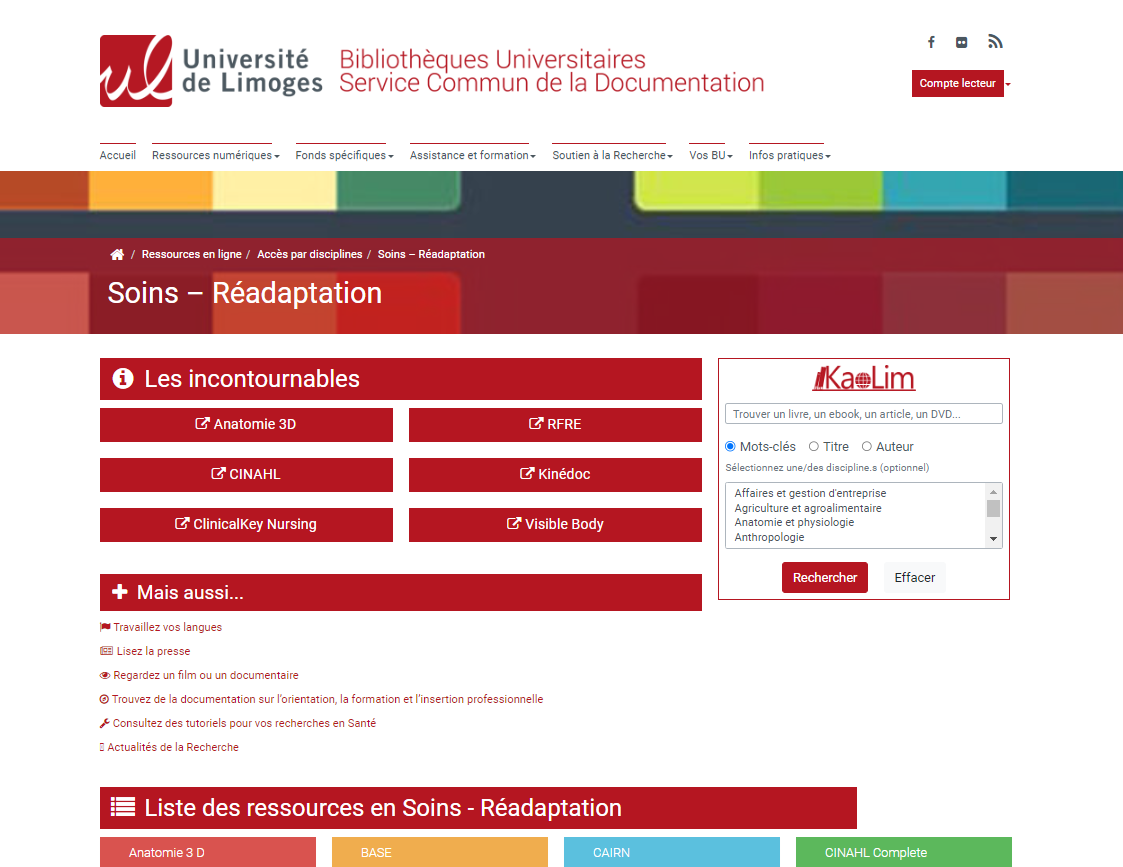 SCD unilim
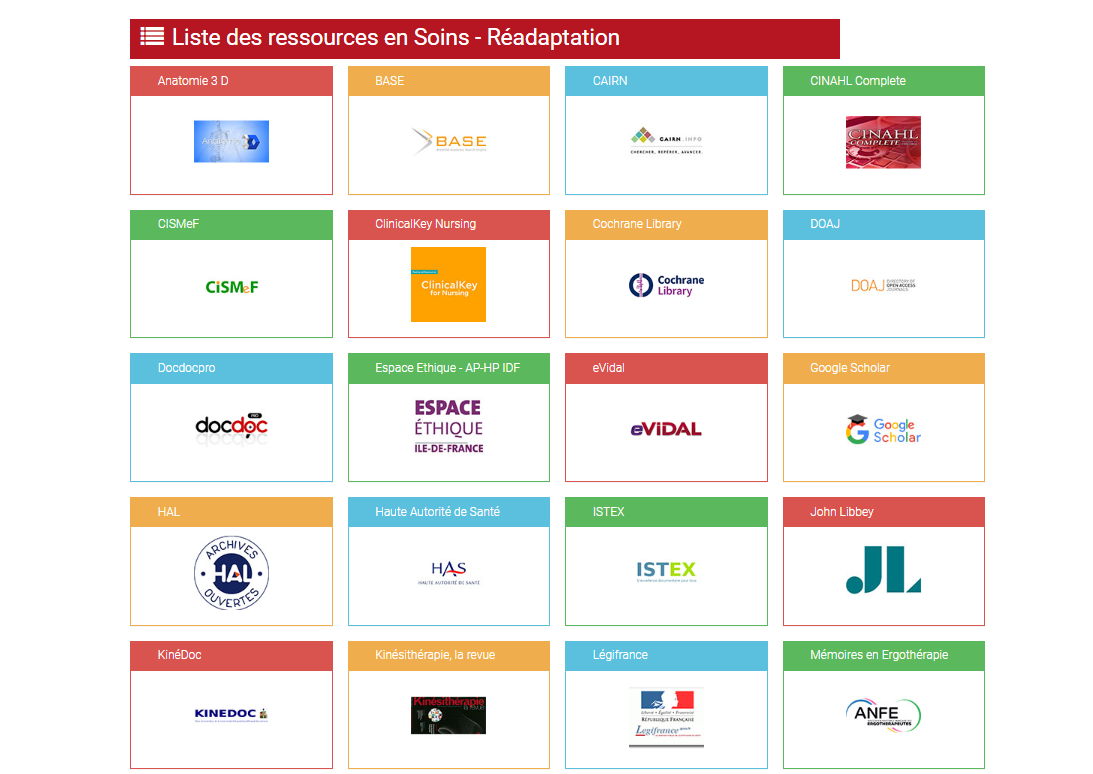 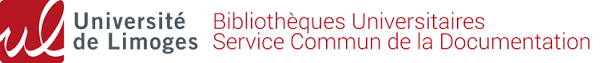 https://www.unilim.fr/scd/
et bien d’autres…
Site pour accéder à des ressources pédagogiques
La formation au numérique en santé
Numérique en santé
Les décrets du 10 novembre 2022 instaurent pour tous les étudiants en sante,  un socle commun de compétences numérique en santé. 

Objectifs:

-   appréhender les enjeux liés à la santé numérique

acquérir les connaissances et compétences nécessaires pour travailler dans un contexte de digitalisation de l’exercice

intégrer le numérique en santé dans l’exercice des professionnels de santé.
Numérique en santé
La formation au numérique en santé est organisée en 5 domaines de connaissances et compétences:

 1. Les données de santé.
 2. La cybersécurité en santé. 
3. La communication en santé.
 4. Les outils numériques en santé. 
5. La télésanté.
Numérique en santé
A l’UL, la formation initiale des étudiants en santé est assurée par le Campus Numérique en Santé :
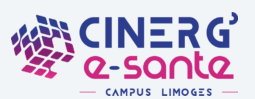 https://campus.cinergesante.fr/
28 heures  et 2 ects seront  consacrées à ce socle de compétences: Capsules pédagogiques interactives, Séances de simulation, immersion en réalité virtuelle, jeux sérieux, parcours adaptés.
Il est réparti différemment selon les formations, mais toujours  en autoformation en ligne (Moodle).
Sa validation de fera en présentiel à l’ILFOMER. ( CT ou CC)
Au plus tard lors de la troisième année de formation.
Autres logiciels/sites
Suite microsoft 365
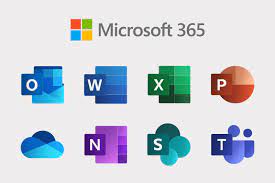 Word, PPT et Excel : outils de travail

One Note : outil d’organisation

Teams : outil de communication
BBB unilim
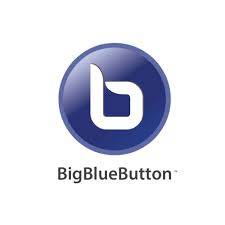 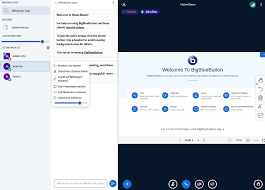 Logiciel de visioconférence de l’UL
https://bbb.unilim.fr
Carte mentale - cmaptool
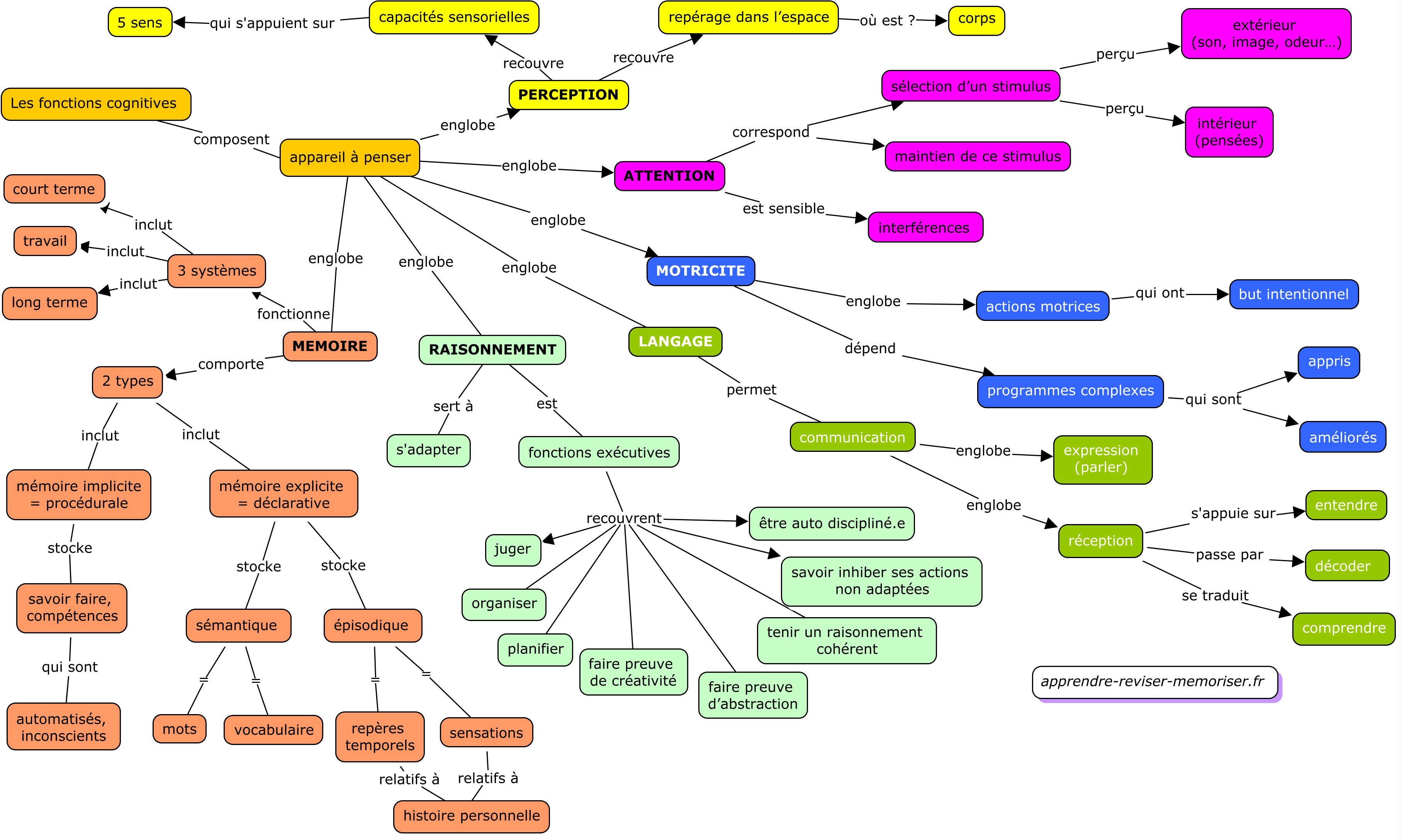 Outil de travail pour réaliser un brainstorming

mailto:https://cmaptools.fr.softonic.com/telecharger?ex=RAMP-2081.4
Logiciel de dessin – draw.io
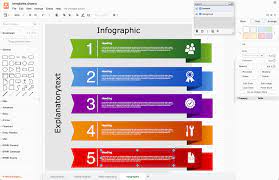 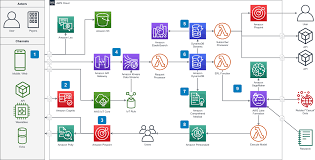 https://app.diagrams.net/
Logiciel gratuit pour faire des dessins/illustrations pour des travaux
Retrouvez toute l’actualité de votre institut 
sur son site internet et ses réseaux sociaux
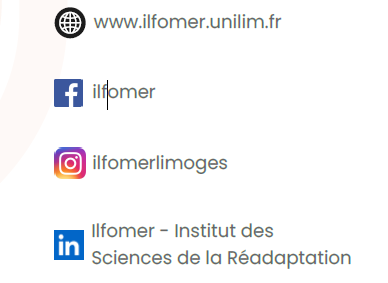 CONTACT:
 ILFOMER - UNIVERSITE DE LIMOGES - CAMPUS DE VANTEAUX
39F Rue Camille Guérin 87036 LIMOGES Cedex
05 87 08 08 74
ilfomer-organisationgenerale@unilim.fr
Merci de votre attention….!